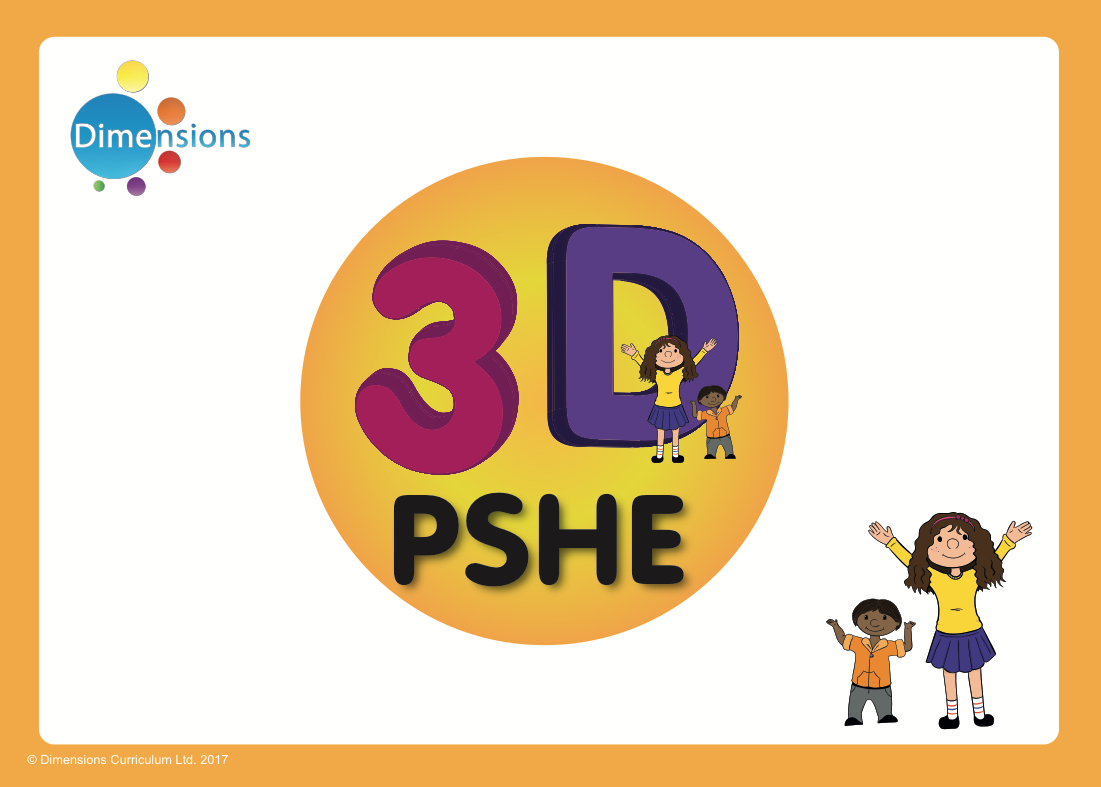 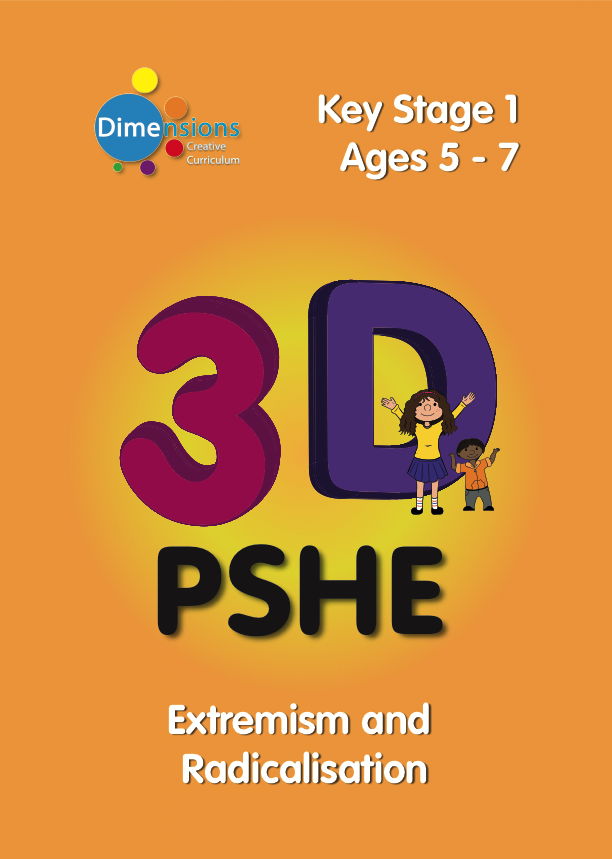 Extremism and Radicalisation KS1

Suitable for using in class or as an assembly resource, our
3D PSHE KS1 Extremism and Radicalisation unit consists of three fully planned and resourced sessions. Schools can decide to teach in whichever year group(s) they choose or as a whole key stage.

The unit covers the following areas:-

Fact and Opinion
Right and Wrong
Celebrating Differences
Extremism and Radicalisation KS1

‘The Story of Redfern Right’ provides an age-appropriate, engaging way to explain how a minority of people who have strong opinions and beliefs think they are right and everyone else is wrong. 
Using animation and repetitive language, pupils are easily able to access the meaning behind the story.
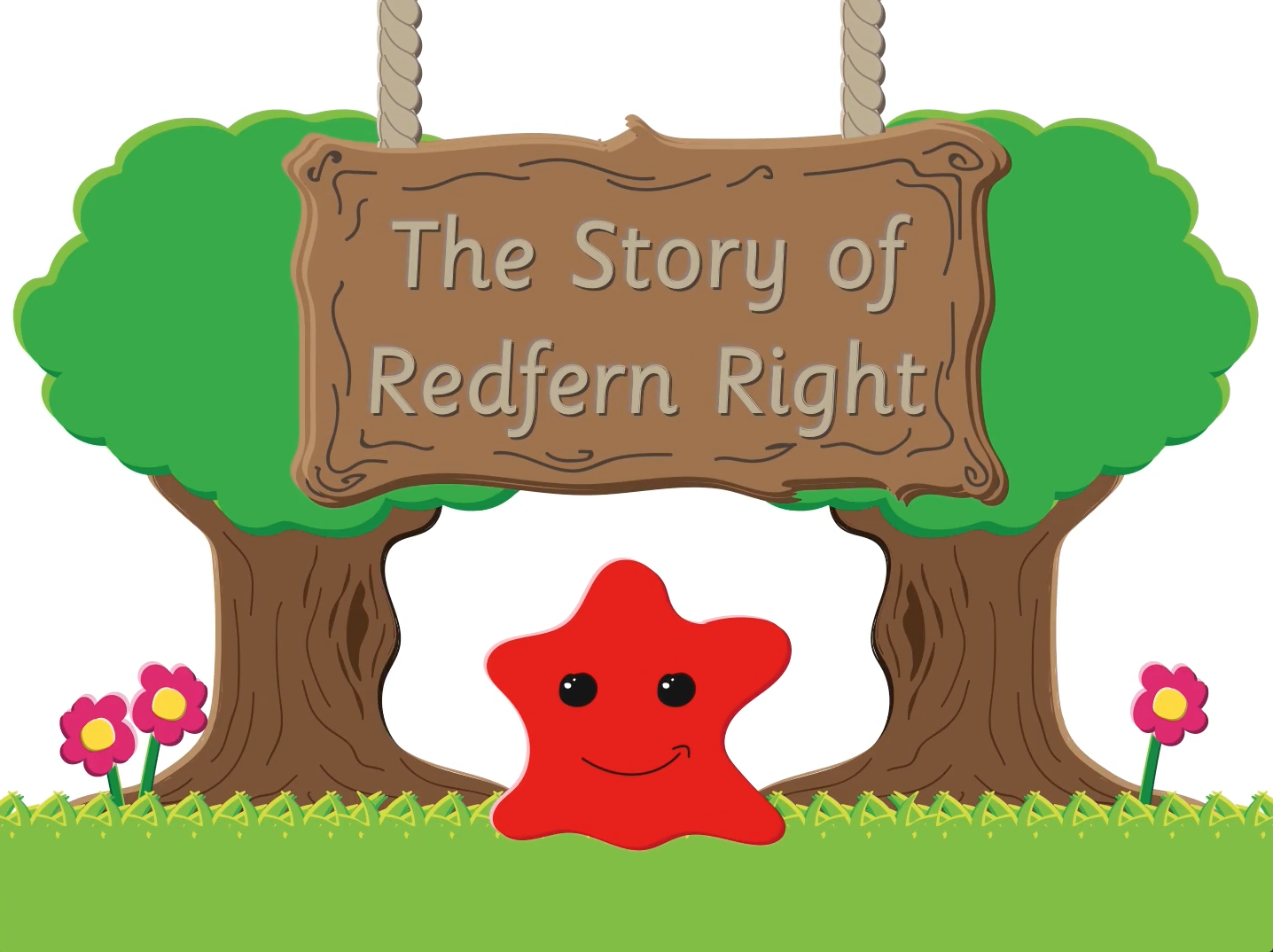 Extremism and Radicalisation KS1

The resource also focuses on celebrating difference, with a funky, fresh, up-beat song setting the tone. ‘The Boring Song’ (ironically titled) explains why it is good to be different and that there’s nothing wrong with not being the same as other people, whether that is in how we look, what we like or what we believe! 
Complete with both karaoke and vocal tracks, sheet music and on-screen lyrics, you’ll be humming this tune all day!
www.dimensionscurriculum.co.uk

           Dimensions Creative Curriculum

                  @DimensionsCC
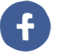 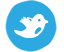